MAGYAR TUDOMÁNY ÜNNEPE 2014
Arculati elemek
LOGÓ
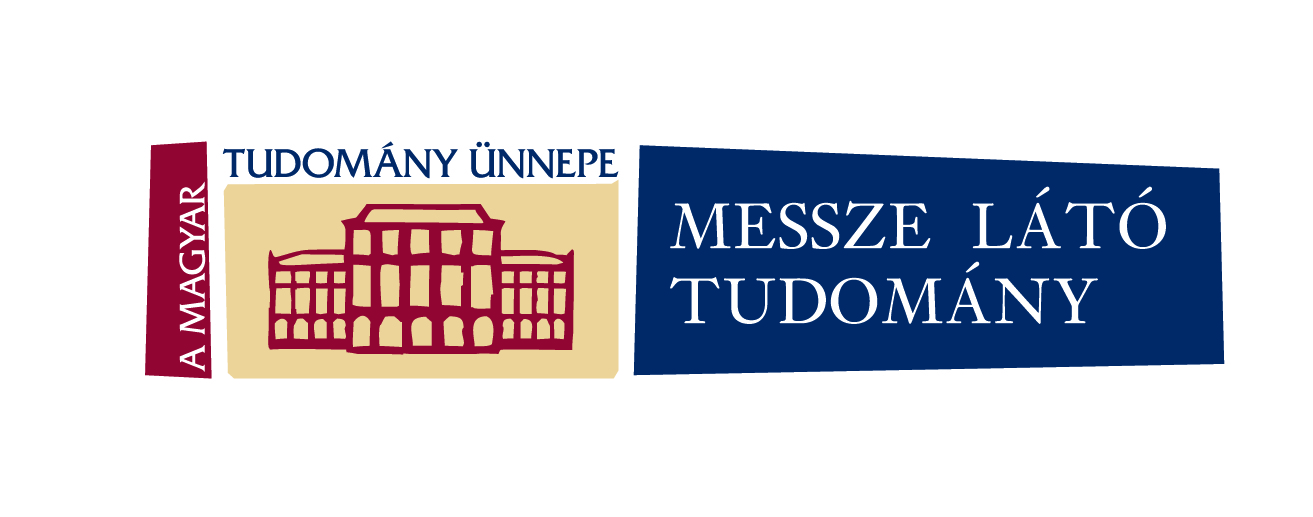 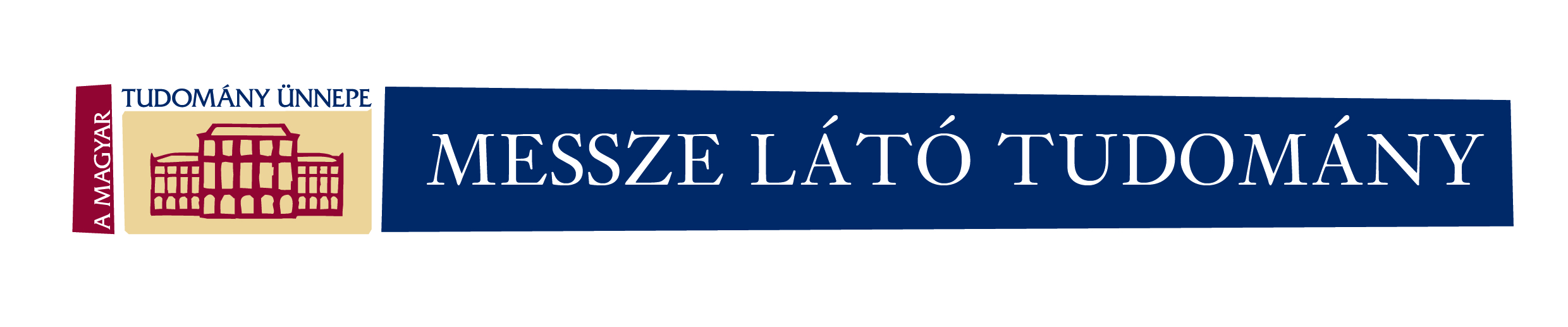 LEVÉLPAPÍR
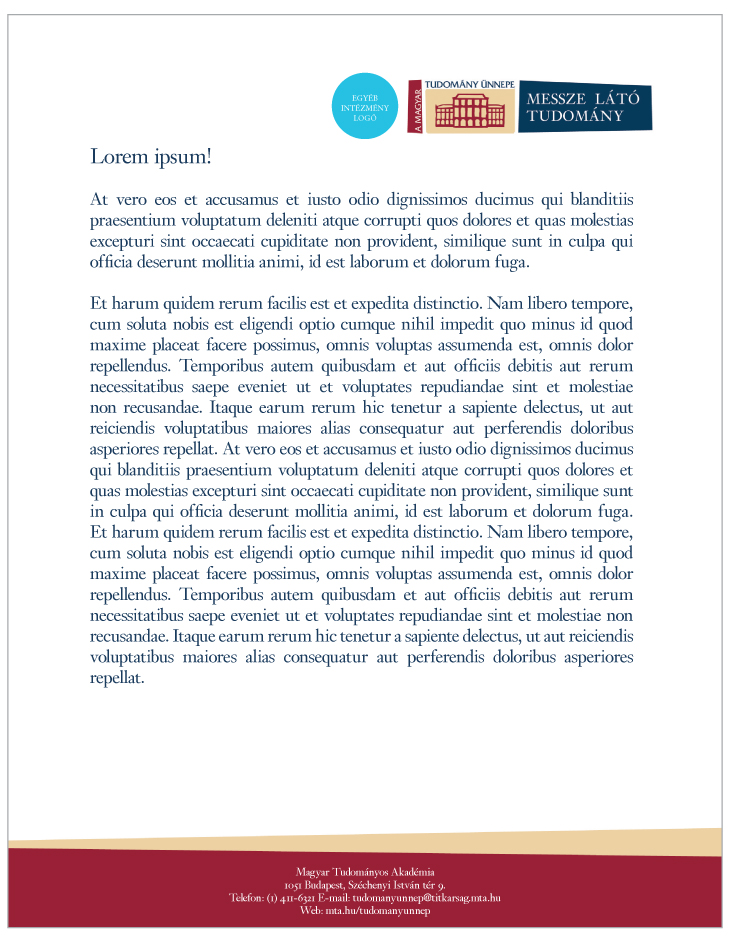 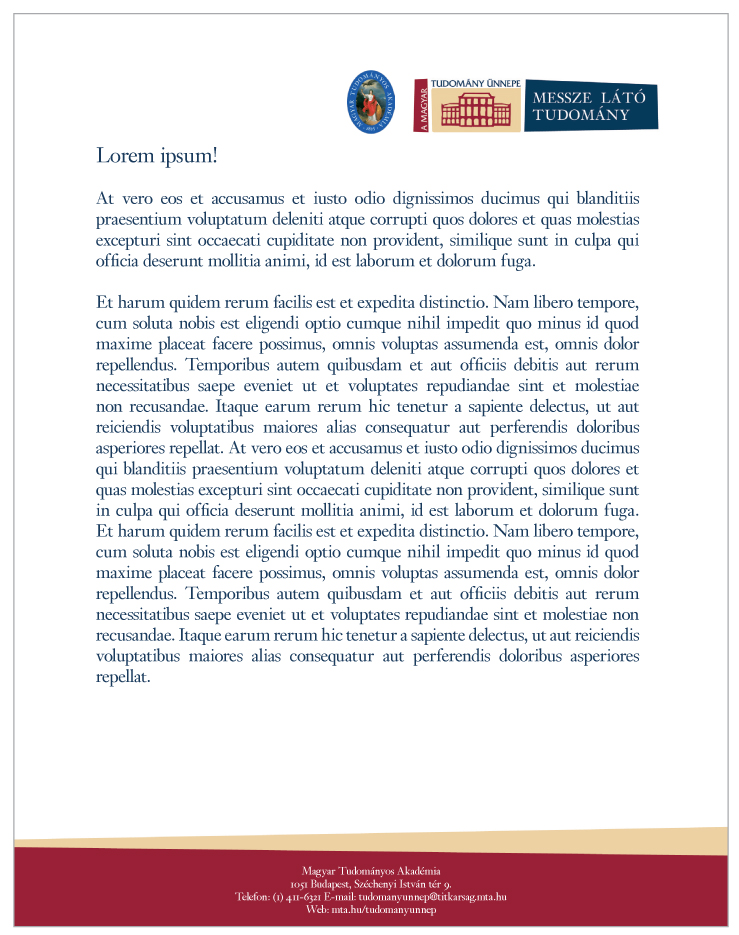 BORÍTÉK
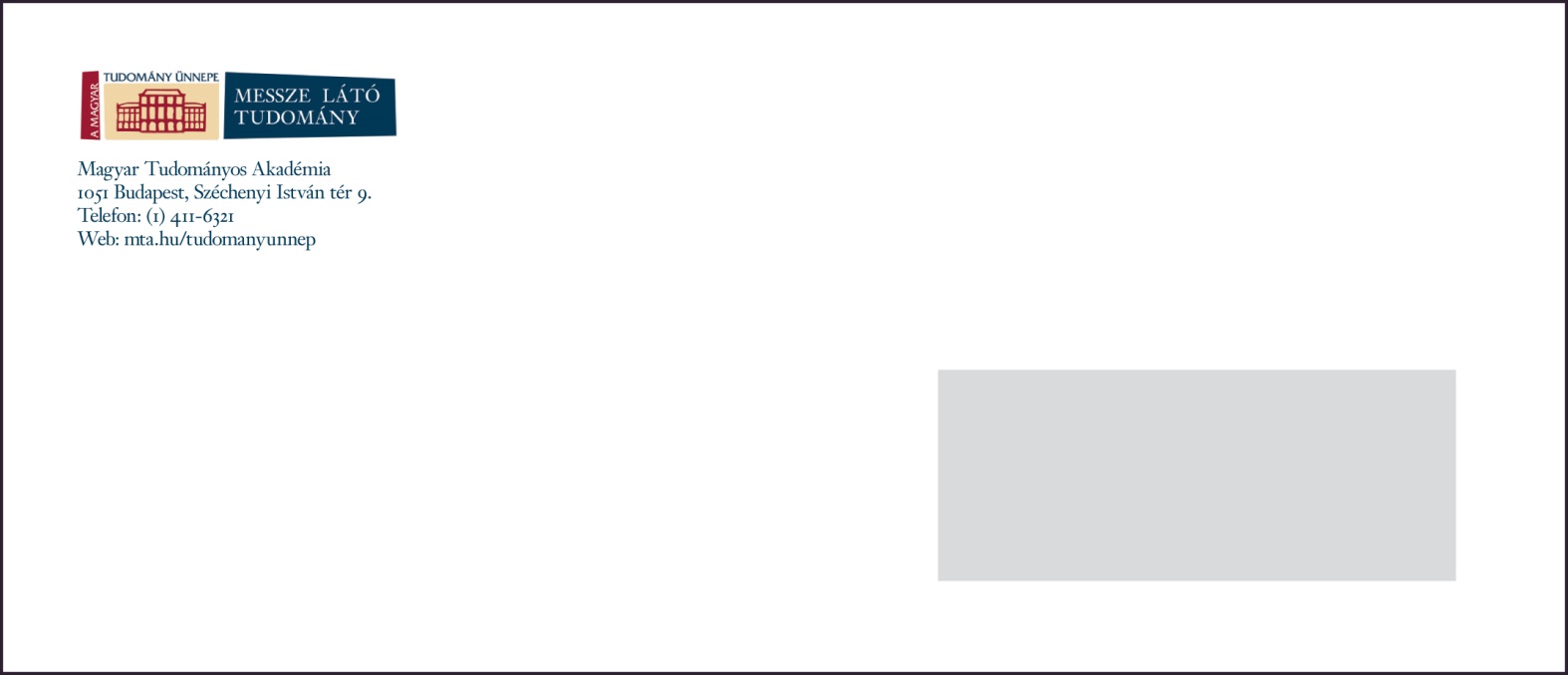 WEB
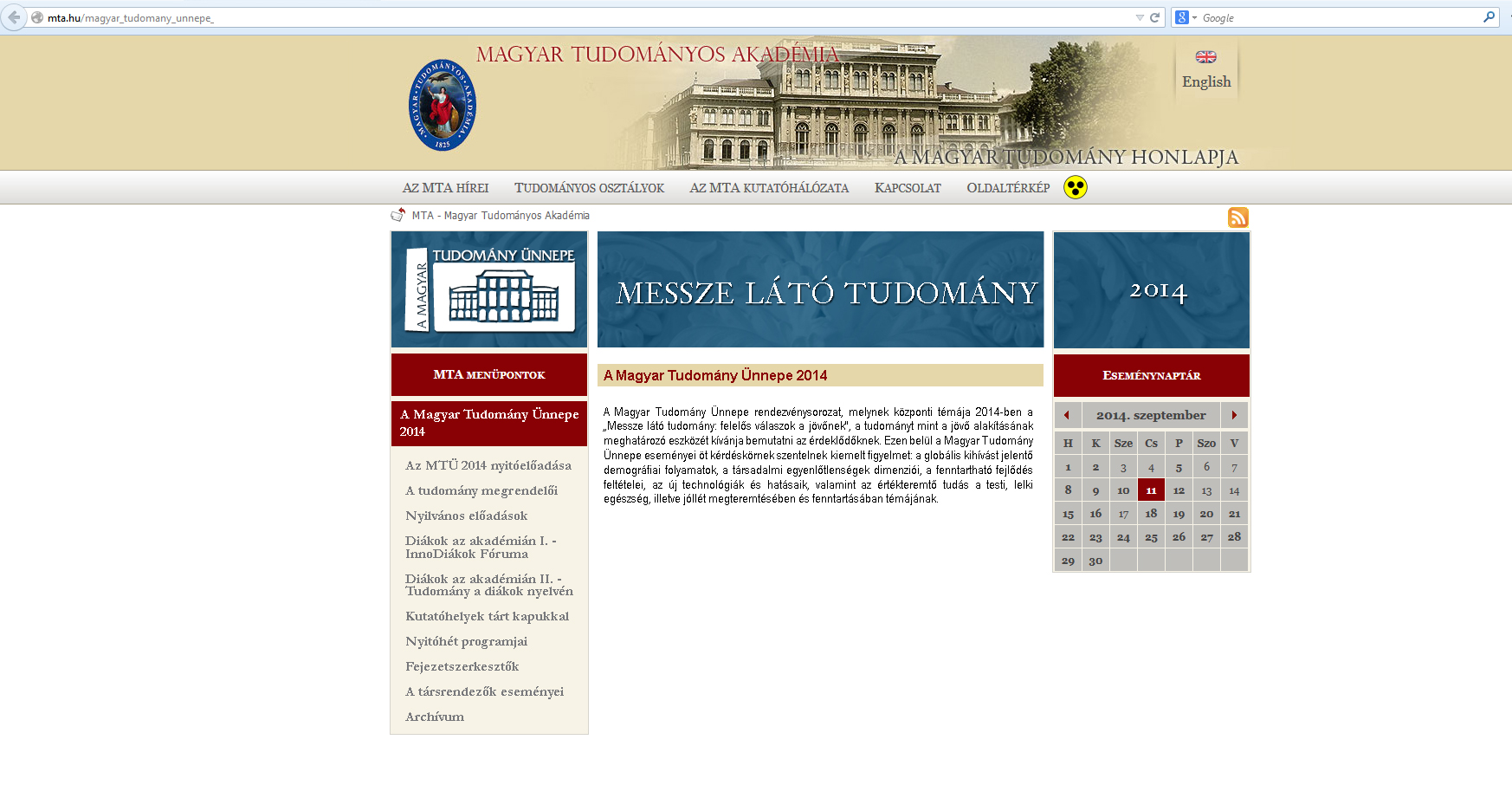 WEB
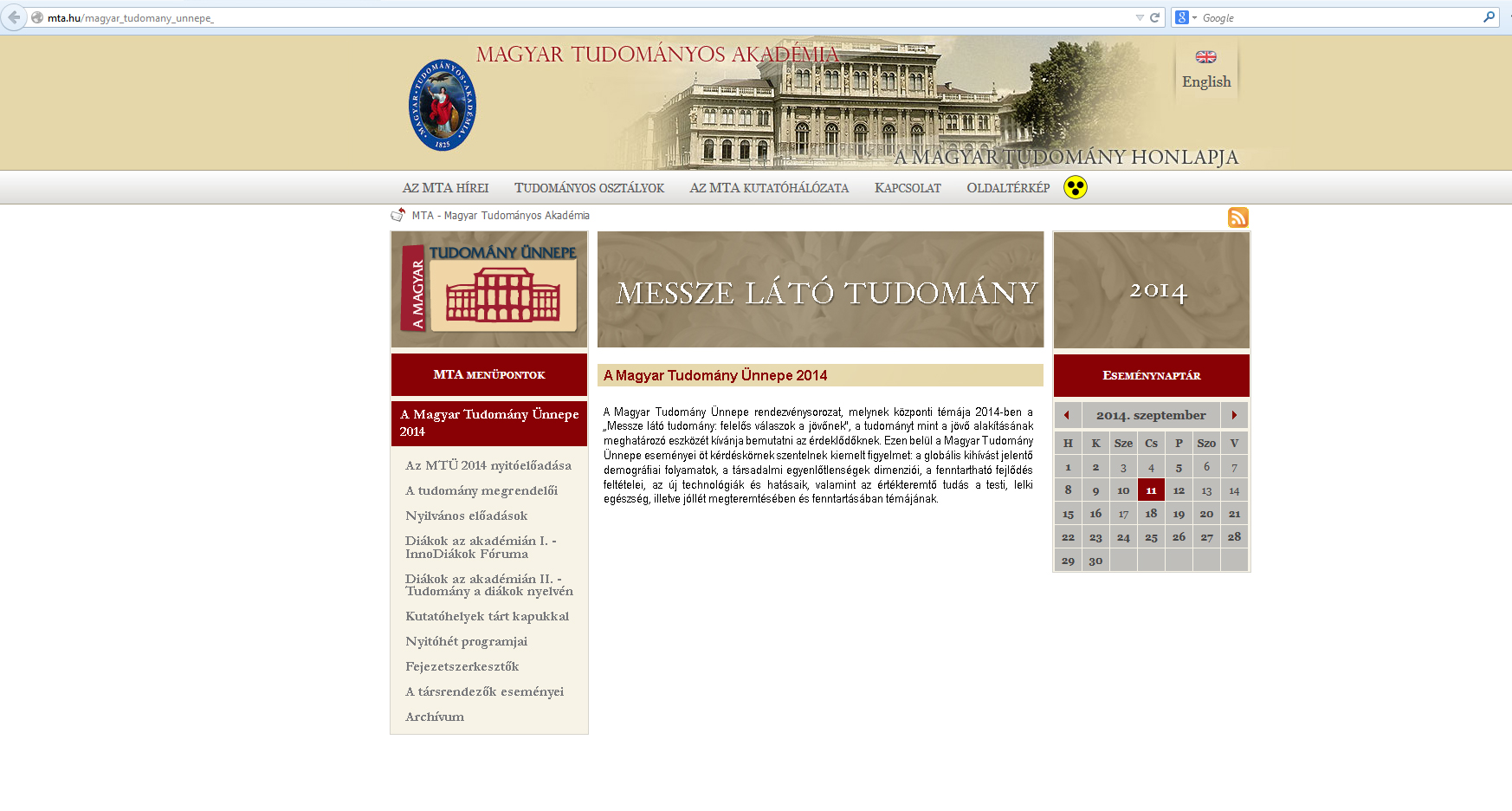